Watching Big Brother
What George Orwell's 1984 Teaches about Bias and Manipulation
Essential Questions
How does the manipulation of truth and information in 1984 reflect the dangers of media bias in shaping public perception and reality?
In what ways does Orwell’s concept of propaganda and surveillance in 1984 parallel modern challenges in maintaining freedom of thought in an age of biased media?
Learning Objectives
Evaluate text and video to understand how different factors influence the conclusions drawn by authors on the same issue. 
Investigate the reasoning authors use and identify any biases or logical fallacies present in their works.
Create multimodal content communicating their findings and reasoning.
Walking Vote
Do the following headlines represent real, authentic news stories, or manufactured, false news? Move to the side of the room that indicates your answer.
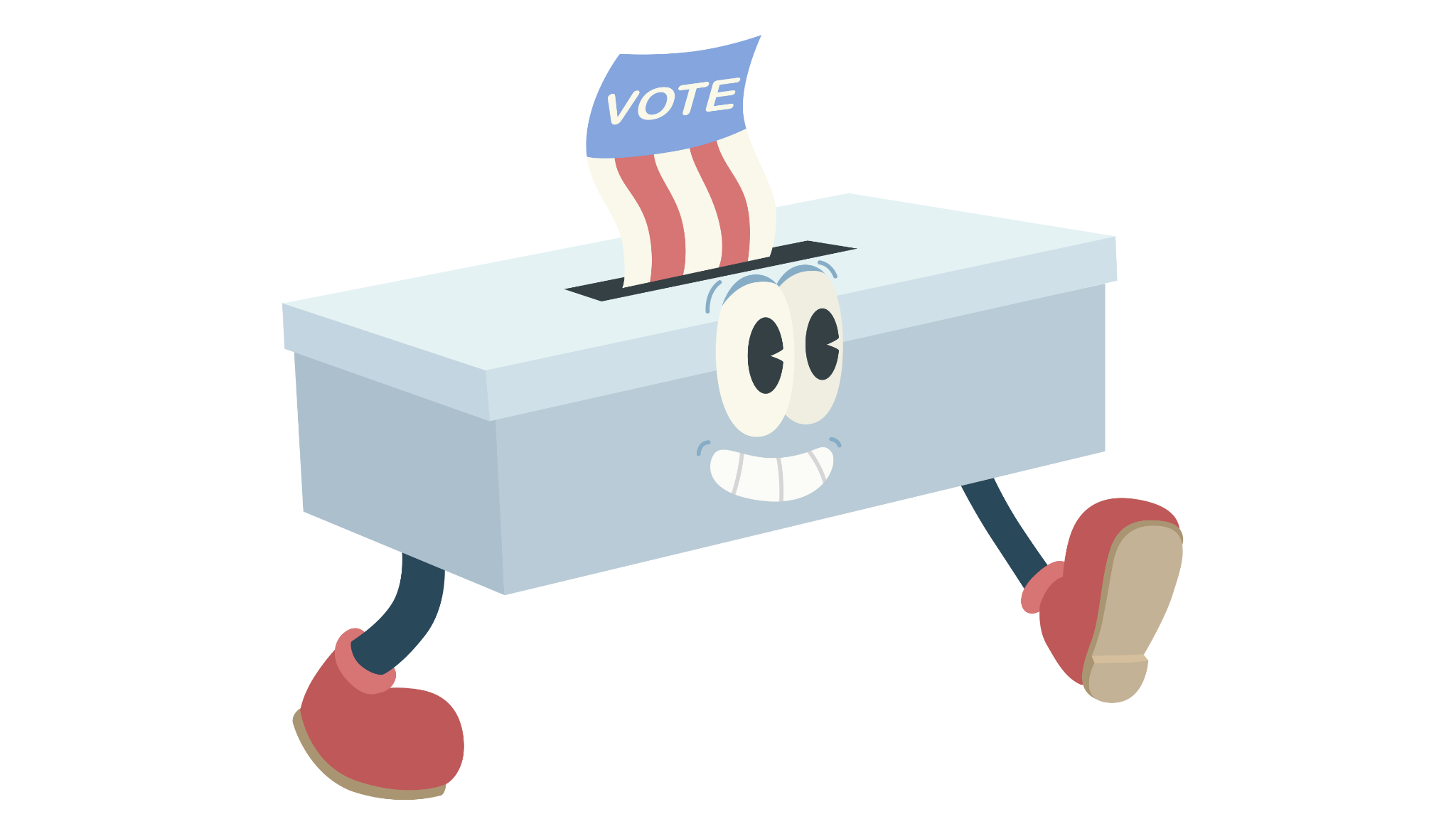 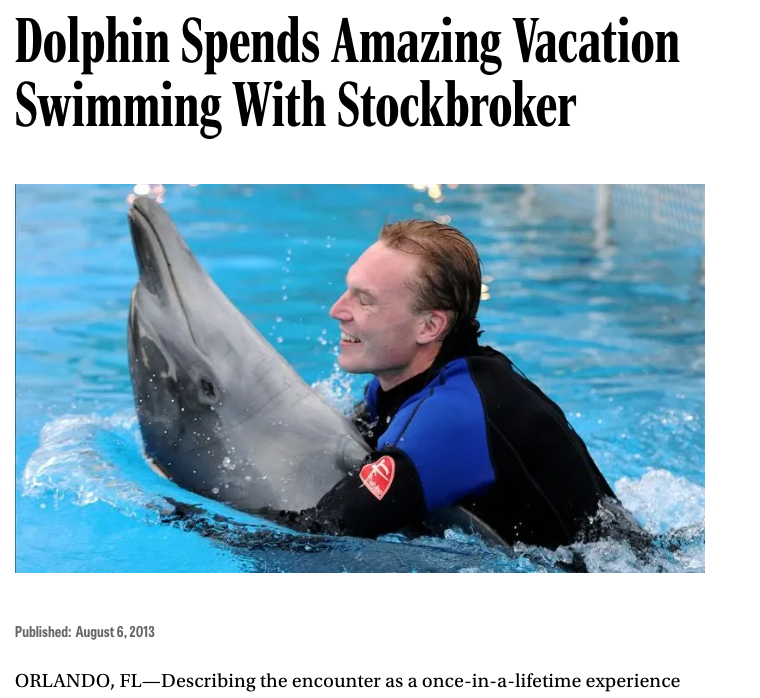 [Speaker Notes: False! 

The Onion (n.d.). Dolphin spends amazing vacation swimming with stockbrokers [Screenshot]. The Onion. https://theonion.com/dolphin-spends-amazing-vacation-swimming-with-stockbrok-1819575361]
Mom Delivers Her Own Baby After Watching YouTube Tutorial
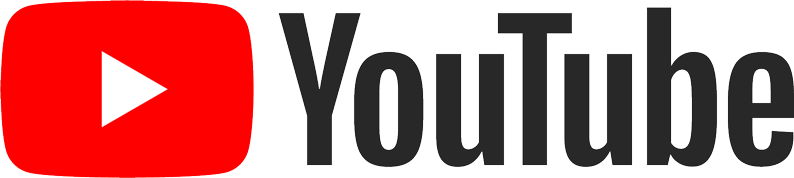 [Speaker Notes: True! 

Chris and Rosie. (2018, April 30). Mom delivers her own baby after watching YouTube tutorial. Shenandoah Country Q102.  https://shenandoahcountryq102.iheart.com/content/2018-04-30-mom-delivers-her-own-baby-after-watching-youtube-tutorial/]
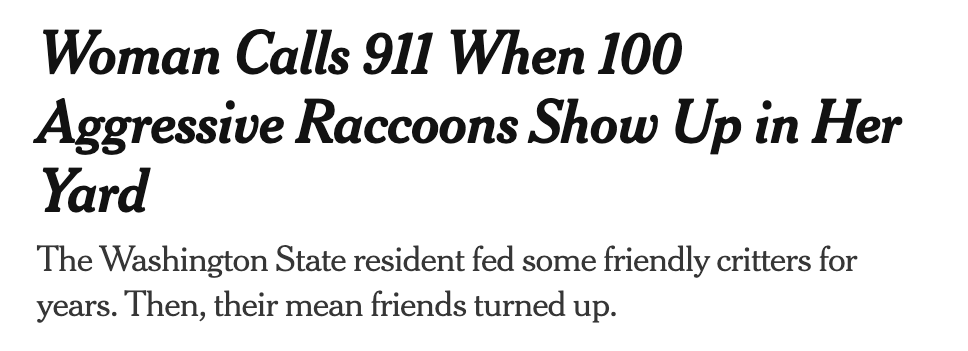 [Speaker Notes: True! 

Mather, V. (2024, October 10). Raccoons take over Washington home, baffling residents [Screenshot]. The New York Times. https://www.nytimes.com/2024/10/10/us/raccoons-washington-home.html]
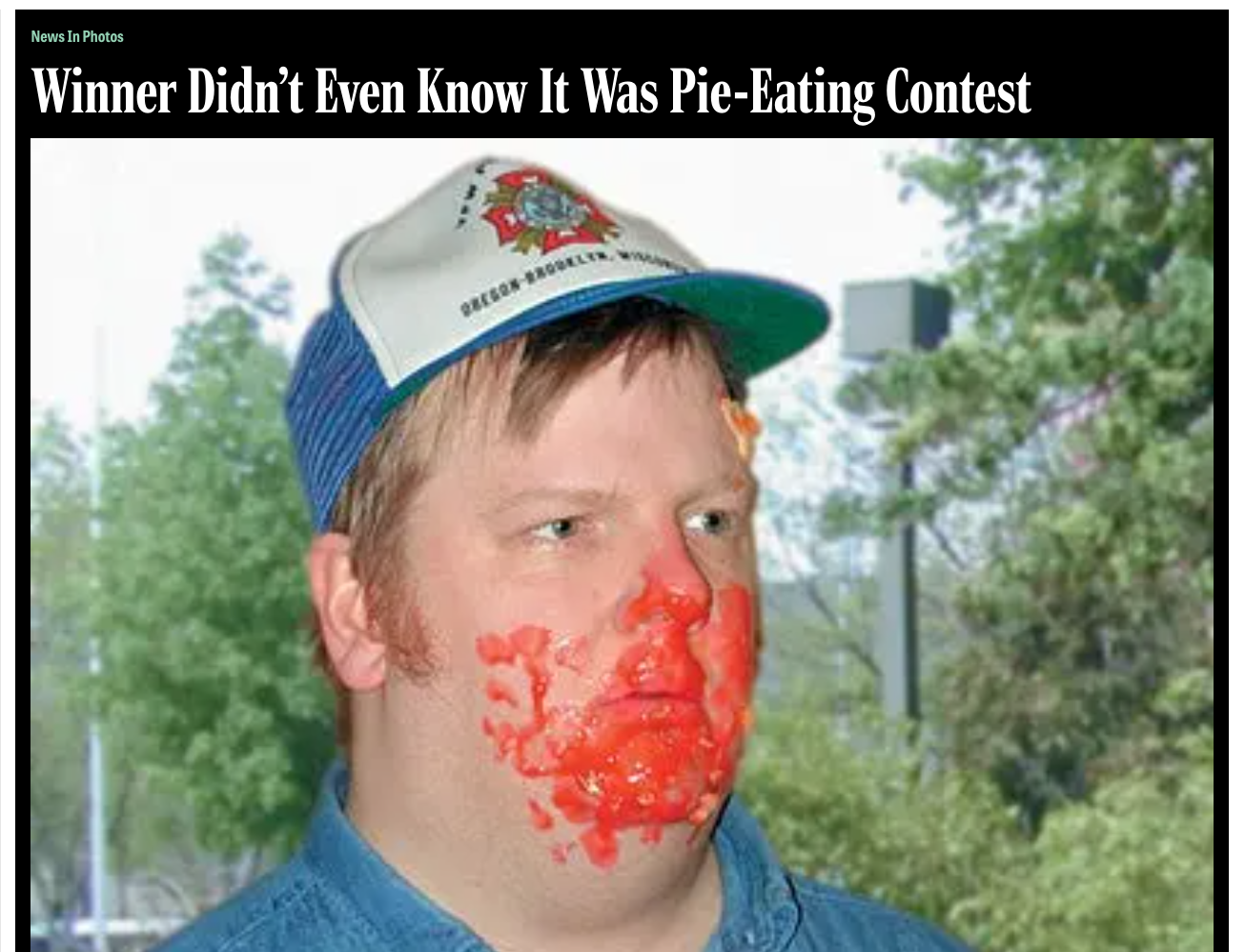 [Speaker Notes: It’s fake news. 

The Onion. (2017, October 2). Winner didn’t even know it was pie-eating contest [Screenshot]. The Onion. https://theonion.com/winner-didnt-even-know-it-was-pie-eating-contest-1819586935/]
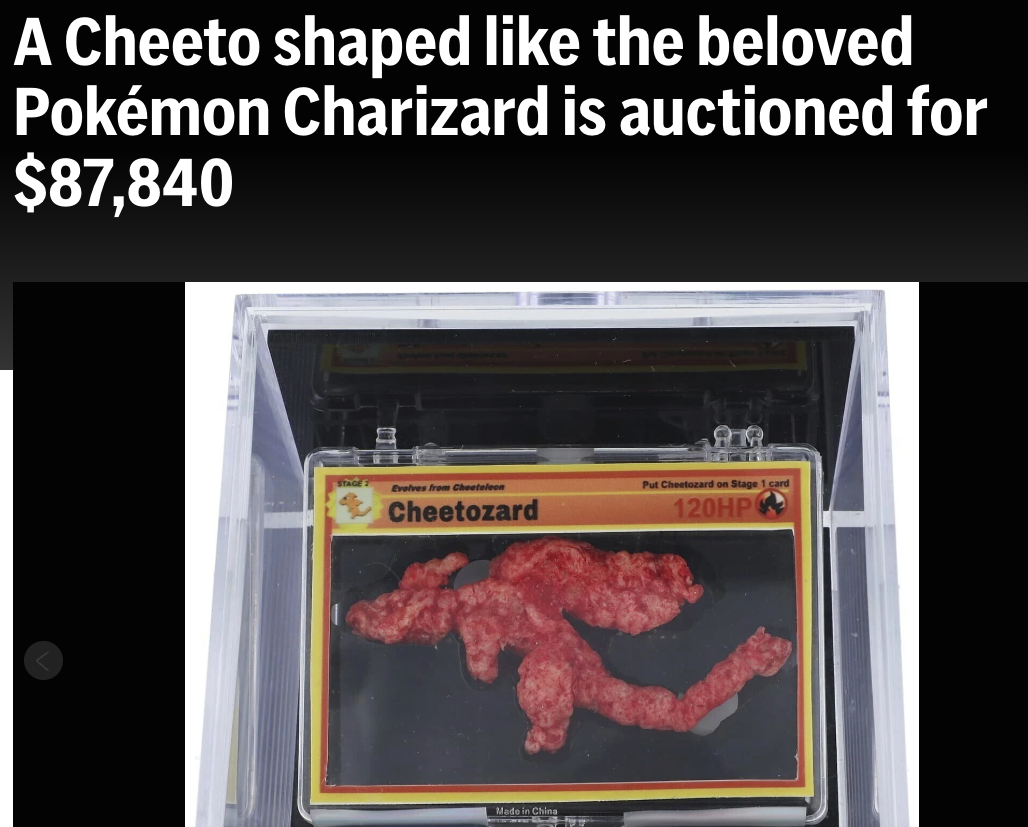 [Speaker Notes: True! 

AP News. (2025, March 5). A Cheeto shaped like the beloved Pokémon Charizard is auctioned for $87,840. AP News. https://apnews.com/article/pokemon-cheeto-charizard-cheetozard-auction-9619c778aab3d0bb7bd3ed1fbcf5517b]
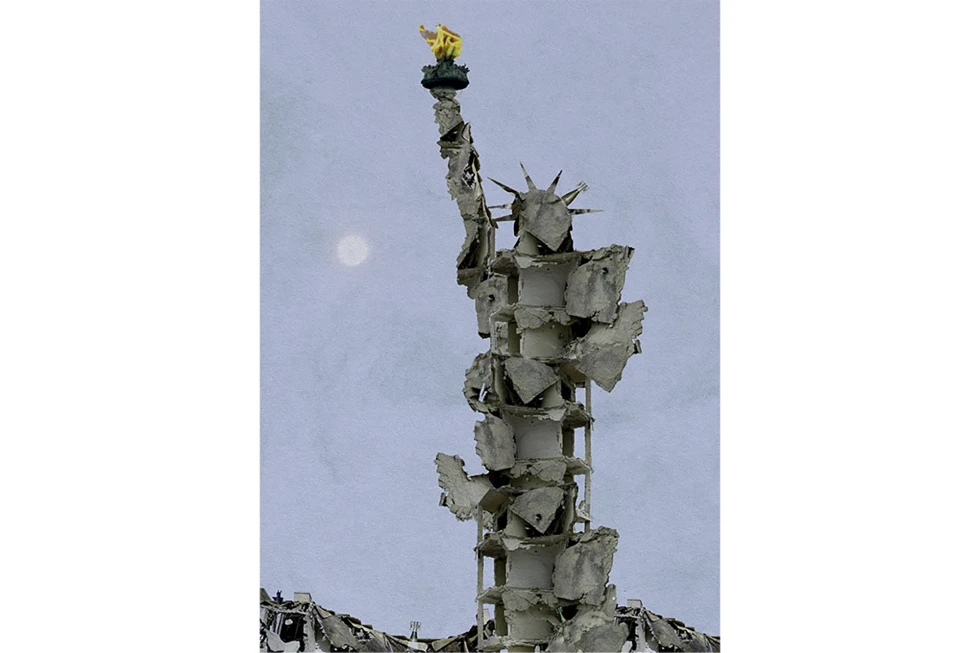 Statue of Liberty Sculpture Built from Ruins of Syrian Man’s House
[Speaker Notes: False! The image was created using Photoshop, not ruins from the artist’s home 

Goldin, M. (2021, February 25). AP Fact check: ‘Statue of Liberty’ image was created using Photoshop, not ruins from the artist’s home. AP News. https://apnews.com/article/fact-check-statue-of-liberty-syrian-artist-002661858342]
WASHINGTON STATE SENATORS REQUEST HEARINGS ON HARMFUL FORESTRY PRACTICES
 
Endangered Cascadian Tree Octopus Population at Risk
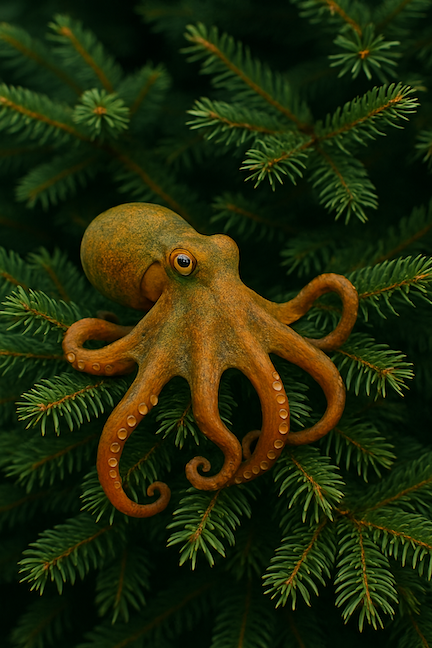 [Speaker Notes: False! 

Boston University. (2020). Tree octopus. Artemis. https://www.bu.edu/lernet/artemis/years/2020/projects/StudentWebsites/NadiaWebsite/TreeOctupus.html

OpenAI. (2025, May 2). ChatGPT (April 11 version) [Large language model]. Tree octopus illustration [AI-generated image]. ChatGPT. https://chat.openai.com/chat]
Piglets left to starve as part of a controversial art exhibition in Denmark have been stolen
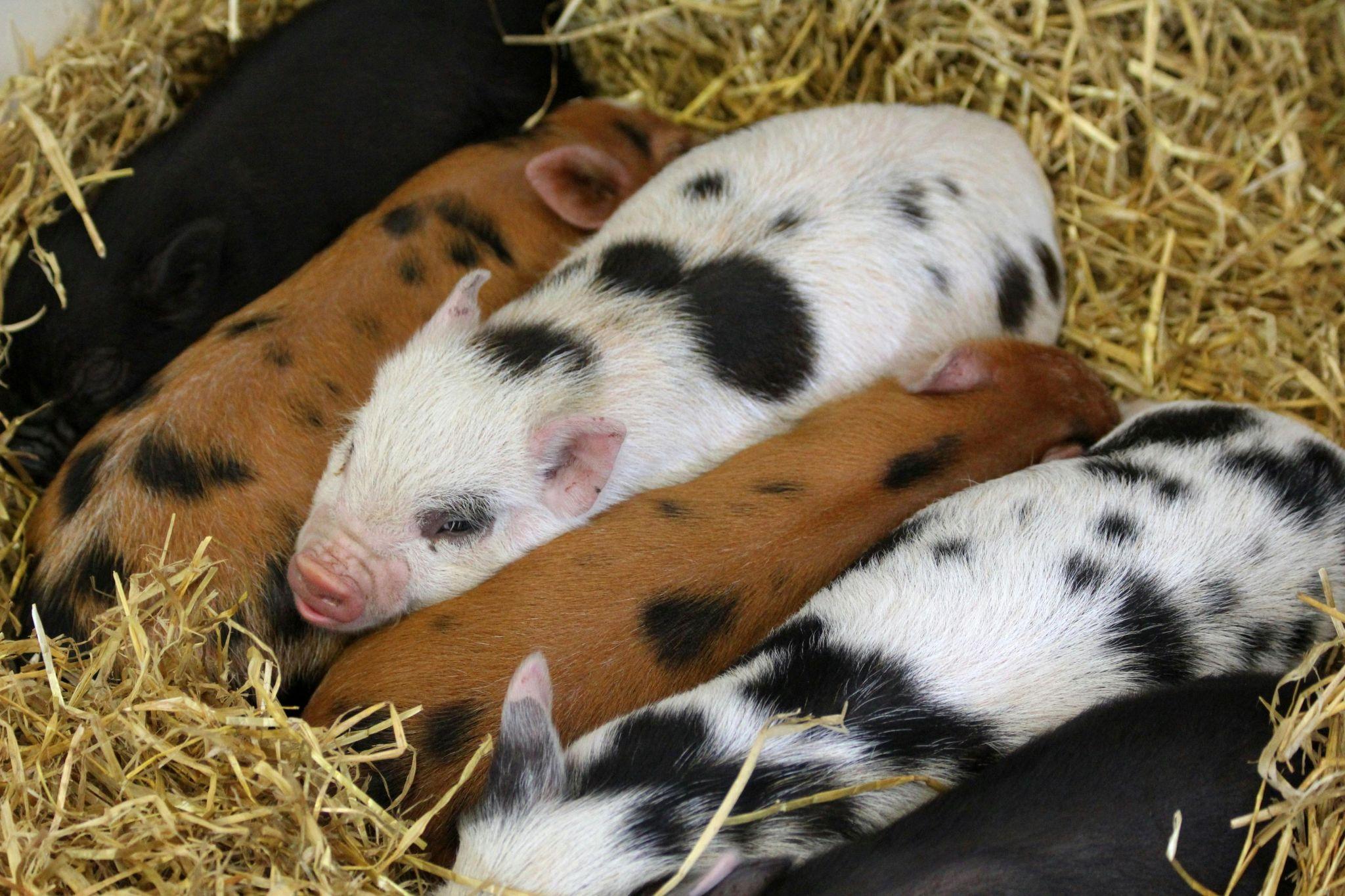 [Speaker Notes: True! 

Grieshaber, K. (2025, March 5). Piglets left to starve as part of a controversial art exhibition in Denmark have been stolen. AP News. https://apnews.com/article/denmark-pigs-controversial-art-exhibition-animal-rights-4ed7e96f9274f68dd9f202ed9955748aPhoto: Anthony. (n.d.). Group of piglets [Photograph]. Pexels. https://www.pexels.com/photo/group-of-piglets-133468/]
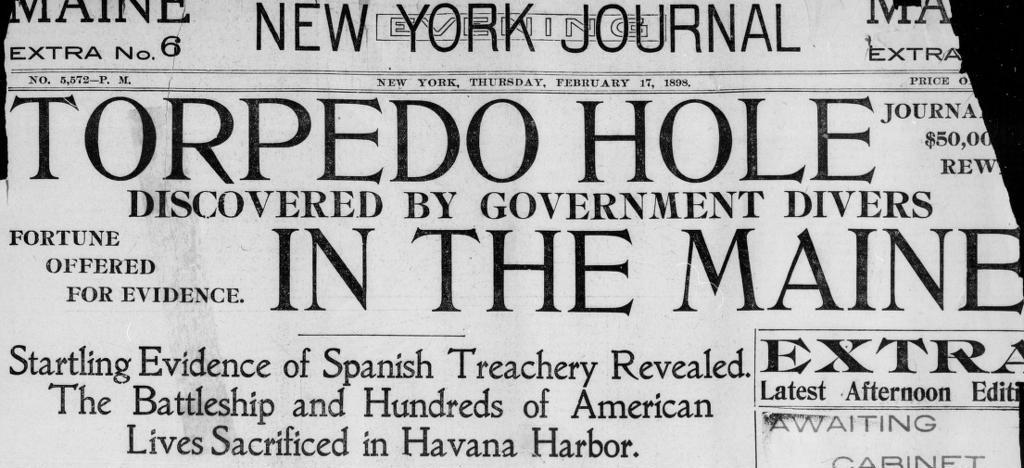 [Speaker Notes: False! Explain that the Maine was a U.S. Navy ship that sank in Havana harbor on Feb. 15, 1898, contributing to the outbreak of the Spanish-American War in April.

Library of Congress. (2024, February). The Spanish-American War and the yellow press. Headlines and Heroes. https://blogs.loc.gov/headlinesandheroes/2024/02/the-spanish-american-war-and-the-yellow-press/]
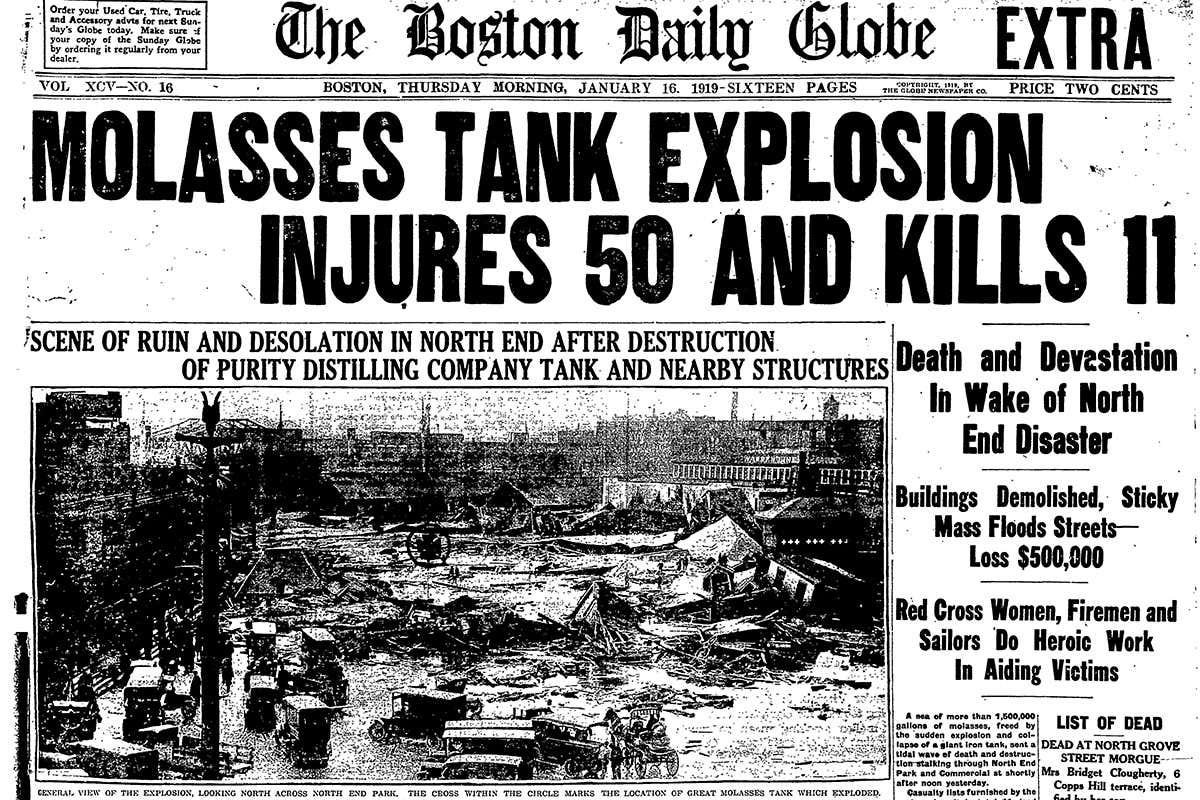 [Speaker Notes: True! 

Gabbatiss, J. (2016, December 7). Incredible physics behind the deadly 1919 Boston molasses flood. New Scientist. https://www.newscientist.com/article/2114116-incredible-physics-behind-the-deadly-1919-boston-molasses-flood/]
Missing hiker faces huge bill for rescue operation after he was found in luxury hotel
[Speaker Notes: True! 
Telegraph Reporters. (2018, May 3). Missing hiker faces huge bill for rescue operation after being found in luxury hotel. The Telegraph. https://www.telegraph.co.uk/news/2018/05/03/missing-hiker-faces-huge-bill-rescue-operation-found-luxury/]
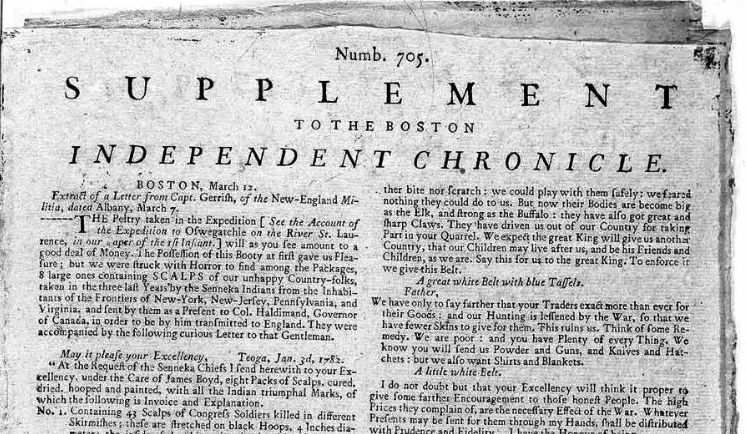 No. 1. 43 Scalps of Congress Soldiers killed in different Skirmishes; these are stretched on black Hoops, 4 Inches diameter; the inside of the Skin painted red, with a small black Spot to note their being killed with Bullets. Also 62 of Farmers, killed in their houses; the Hoops red; the Skin painted brown…
					Benjamin Franklin
[Speaker Notes: False! Propaganda newspaper: “A Most Dreadful Account of Barbarities Committed by the Savages.” In 1782, while in France,  Benjamin Franklin created a counterfeit version of The Boston Independent Chronicle. He hoped the British press would reprint this account of the horrors of war to demonize the colonial British ministry in the eyes of the British public. 

Harrington, H. T. (2014, November 10). Benjamin Franklin fakes a newspaper. All Things Liberty. https://allthingsliberty.com/2014/11/propaganda-warfare-benjamin-franklin-fakes-a-newspaper/]
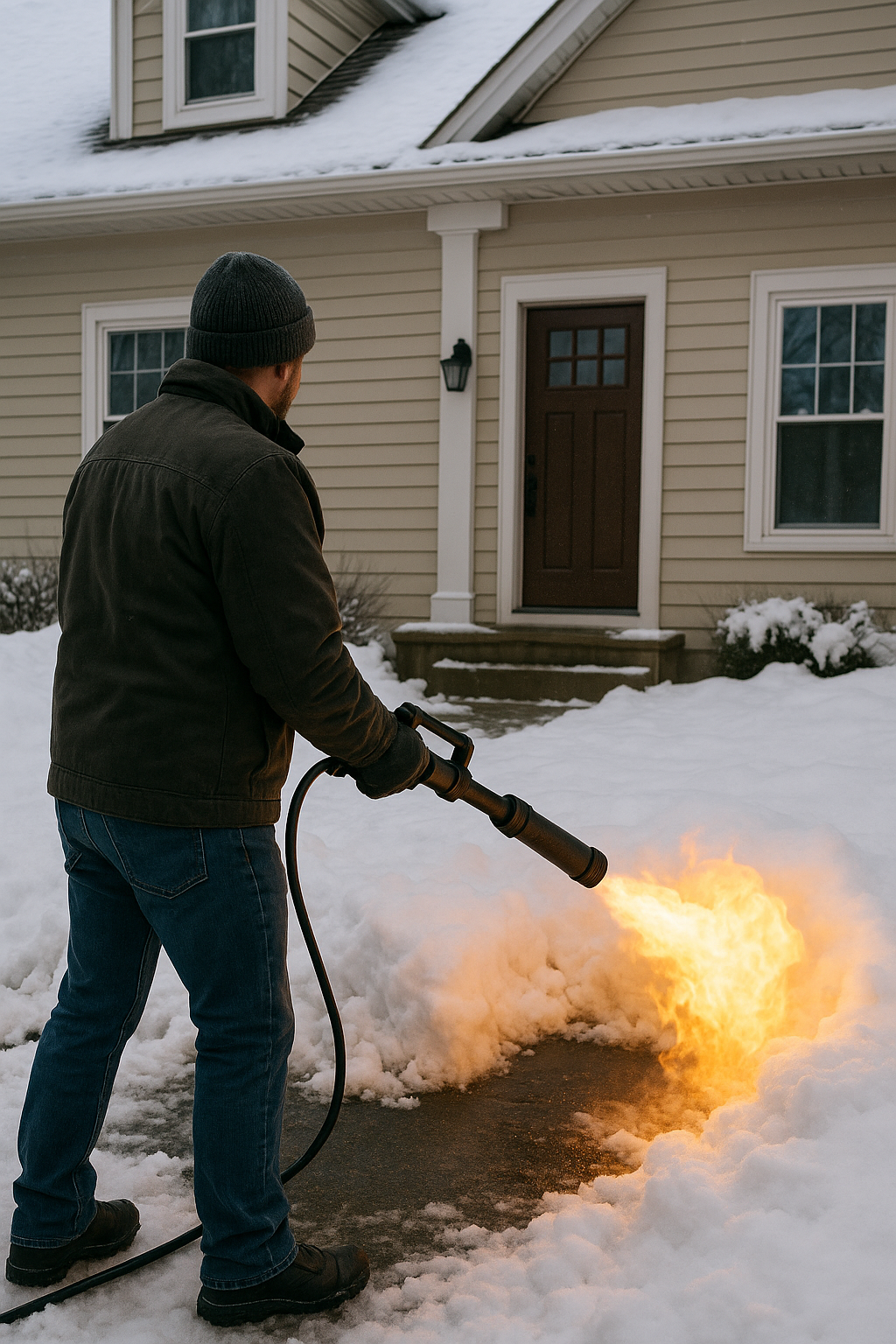 FARGO MAN USES FLAME THROWER TO MELT SNOW IN FRONT YARD
[Speaker Notes: Not real. 

KIKN. (2025, February 14). Fargo man uses flamethrower to melt snow in front yard. KIKN. https://kikn.com/fargo-man-uses-flamethrower-to-melt-snow-in-front-yard/

OpenAI. (2025). A man using a flamethrower to melt snow in front of a house [AI-generated image]. ChatGPT. https://chat.openai.com/]
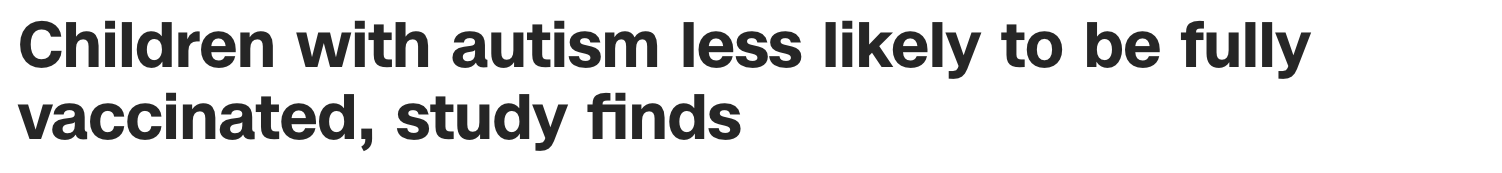 [Speaker Notes: True! 

Scutti, S. (2018, March 26). Children with autism less likely to be fully vaccinated, study finds. CNN. https://www.cnn.com/2018/03/26/health/vaccination-rates-children-autism-study/index.html]
Archaeological Dig Uncovers Ancient Race of Skeleton People
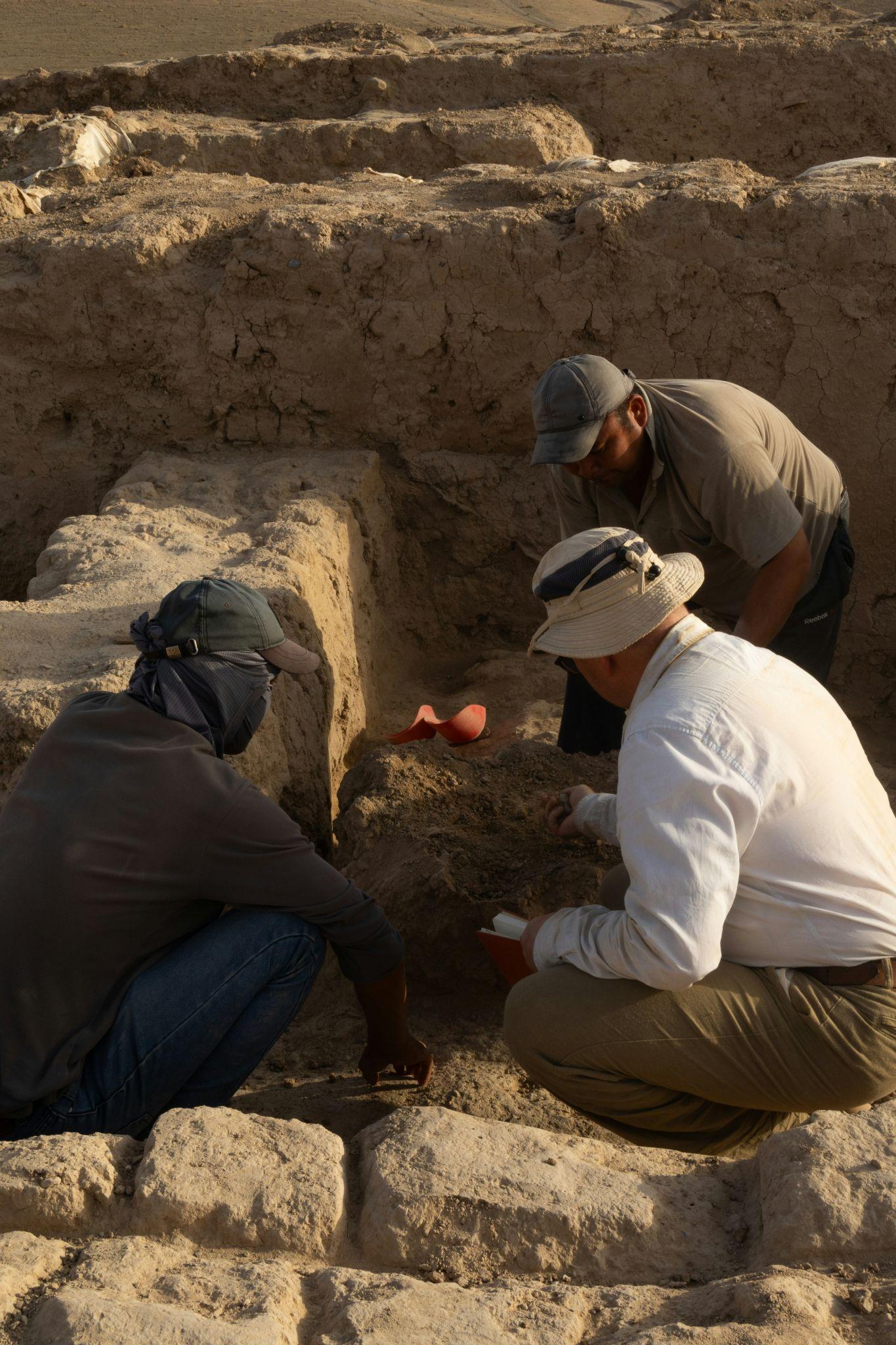 [Speaker Notes: Fake. 

The Onion. (2017, September 28). Archaeological dig uncovers ancient race of skeleton people. The Onion. https://theonion.com/archaeological-dig-uncovers-ancient-race-of-skeleton-pe-1819565415/

Stypczynski, A. (n.d.). A group of men kneeling down next to each other [Photograph]. Unsplash. https://unsplash.com/photos/a-group-of-men-kneeling-down-next-to-each-other-s-y8QSmpyNI]
U.K. Schools Getting Rid of Analog Clocks Because Teens “Cannot Tell Time”
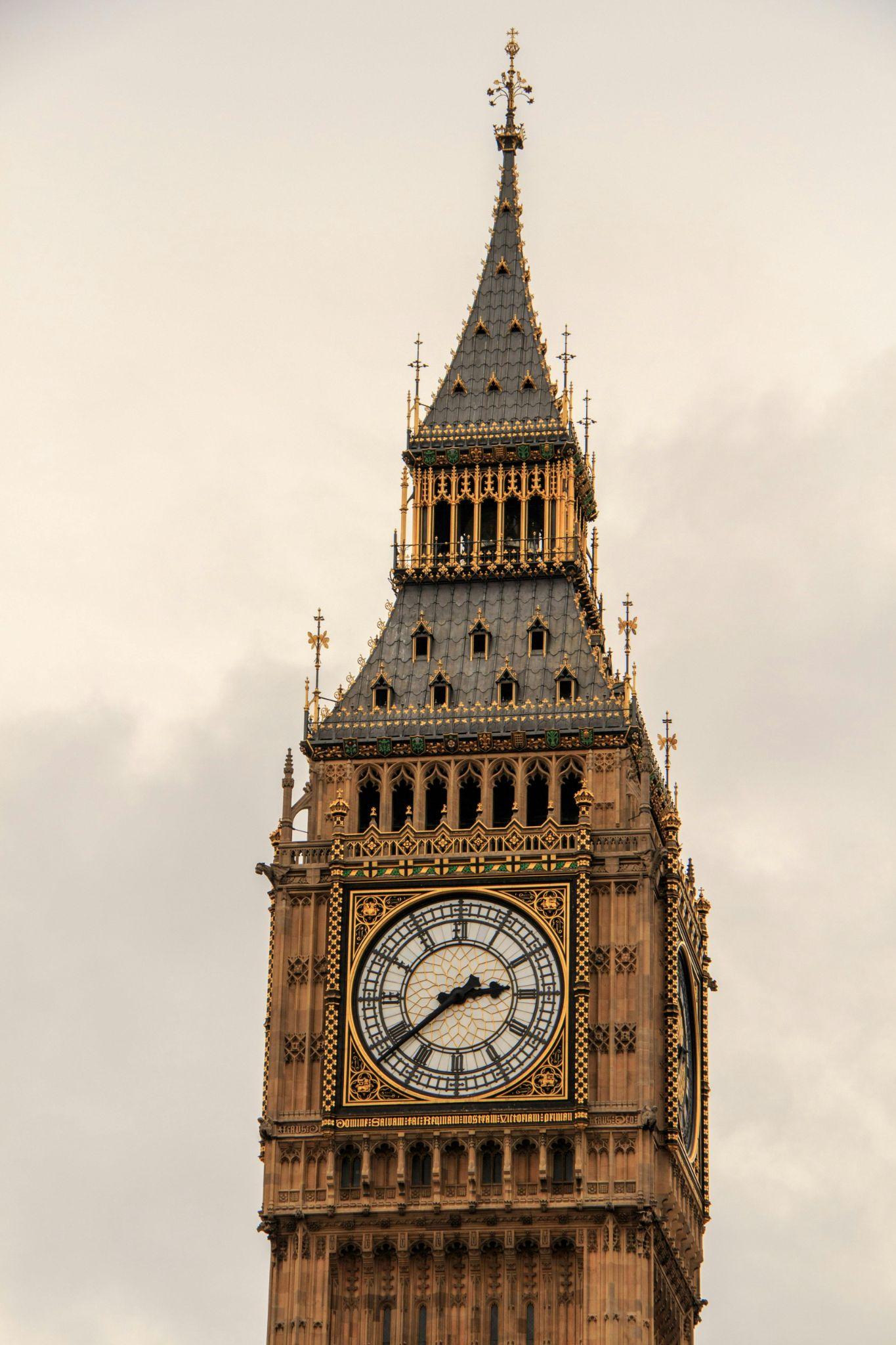 [Speaker Notes: True! 

CBS News. (2018, May 3). U.K. schools getting rid of analog clocks because teens cannot tell time. CBS News. https://www.cbsnews.com/news/u-k-schools-getting-rid-of-analog-clocks-because-teens-cannot-tell-time/


Pixabay. (n.d.). Low-angle photography of Big Ben in London [Photograph]. Pexels. https://www.pexels.com/photo/low-angle-photography-of-big-ben-in-london-280347/]
Chinese Farmer Unleashes 300 Million Hungry Cockroaches to Eat Food Waste
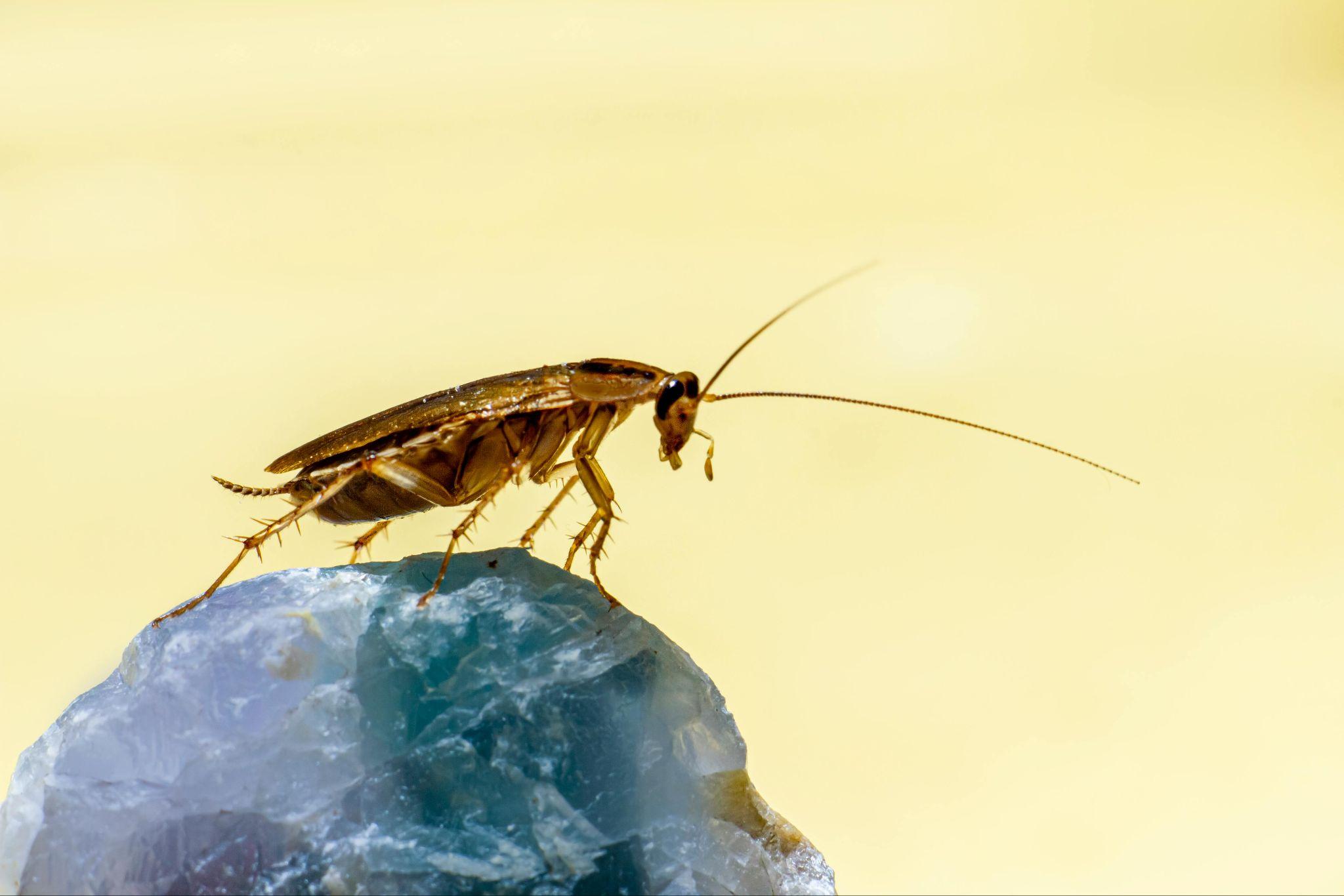 [Speaker Notes: True! 

The Straits Times. (2018, December 3). Chinese farmer unleashes 300 million hungry cockroaches to eat food waste. The Straits Times. https://www.straitstimes.com/asia/east-asia/chinese-farmer-unleashes-300-million-hungry-cockroaches-to-eat-food-waste]
Fallacies: Propaganda and false news often rely on logical fallacies to manipulate audiences.
Appeal to Emotion
Ad Hominem
False Dilemma / False Dichotomy
Hasty Generalization
Cherry Picking
Bandwagon Fallacy
Straw Man
Appeal to Authority
Post Hoc Fallacy
Slippery Slope
False Equivalence
Whataboutism
Circular Reasoning
Doublethink Detector
Take turns to choose a card and, with your team, determine what kind of fallacy the example best represents.
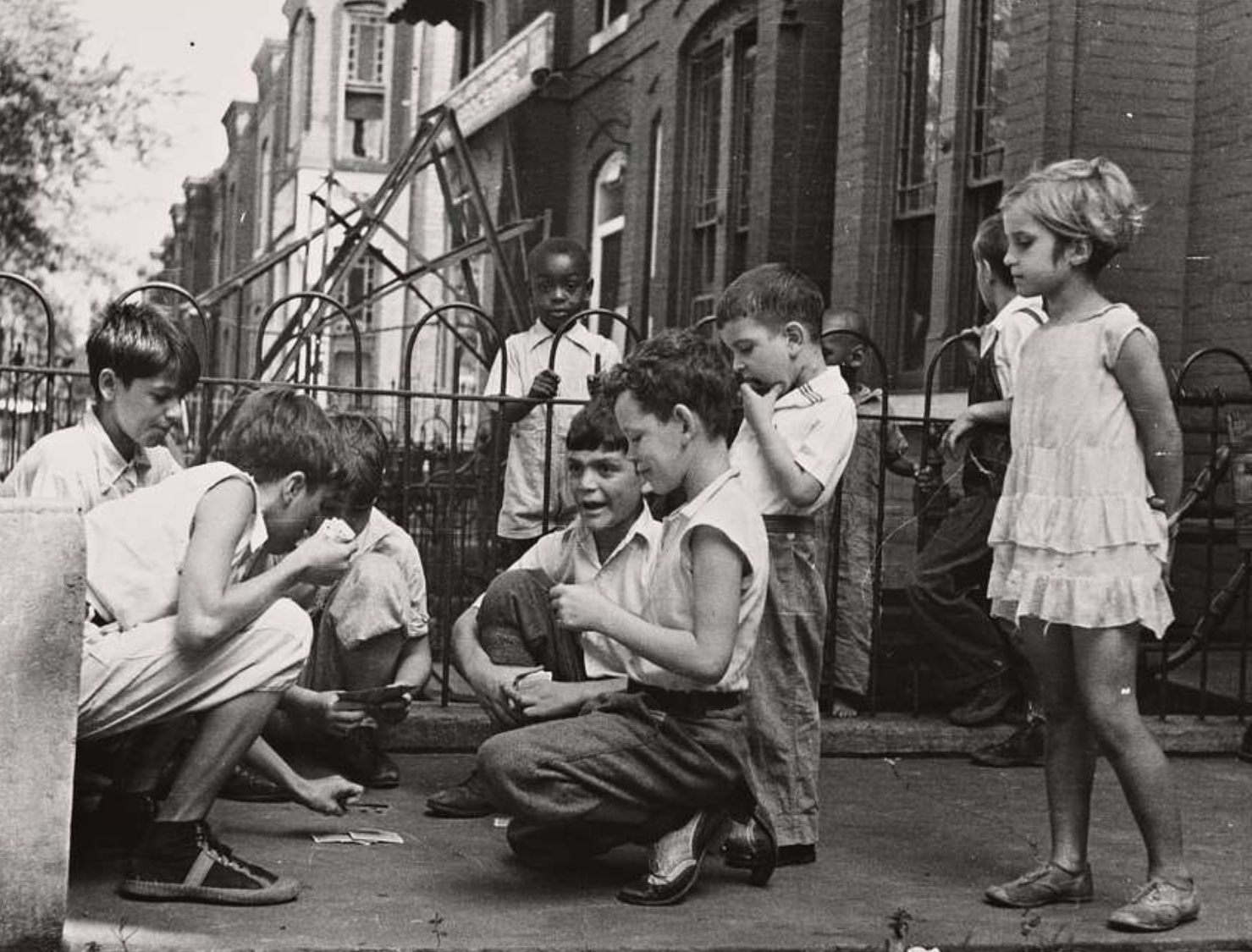 [Speaker Notes: The New York Public Library. (n.d.). Children playing cards in front yard in slum area near Union Station [Photograph]. NYPL Digital Collections. https://nypl.getarchive.net/media/children-playing-cards-in-front-yard-in-slum-area-near-union-station-section-a51a7a]
What is “left” and “right”?
[Speaker Notes: CIVIX. (2021, April 26). The Political Spectrum [Video]. YouTube. https://www.youtube.com/watch?v=XJA3EhyVPc0]
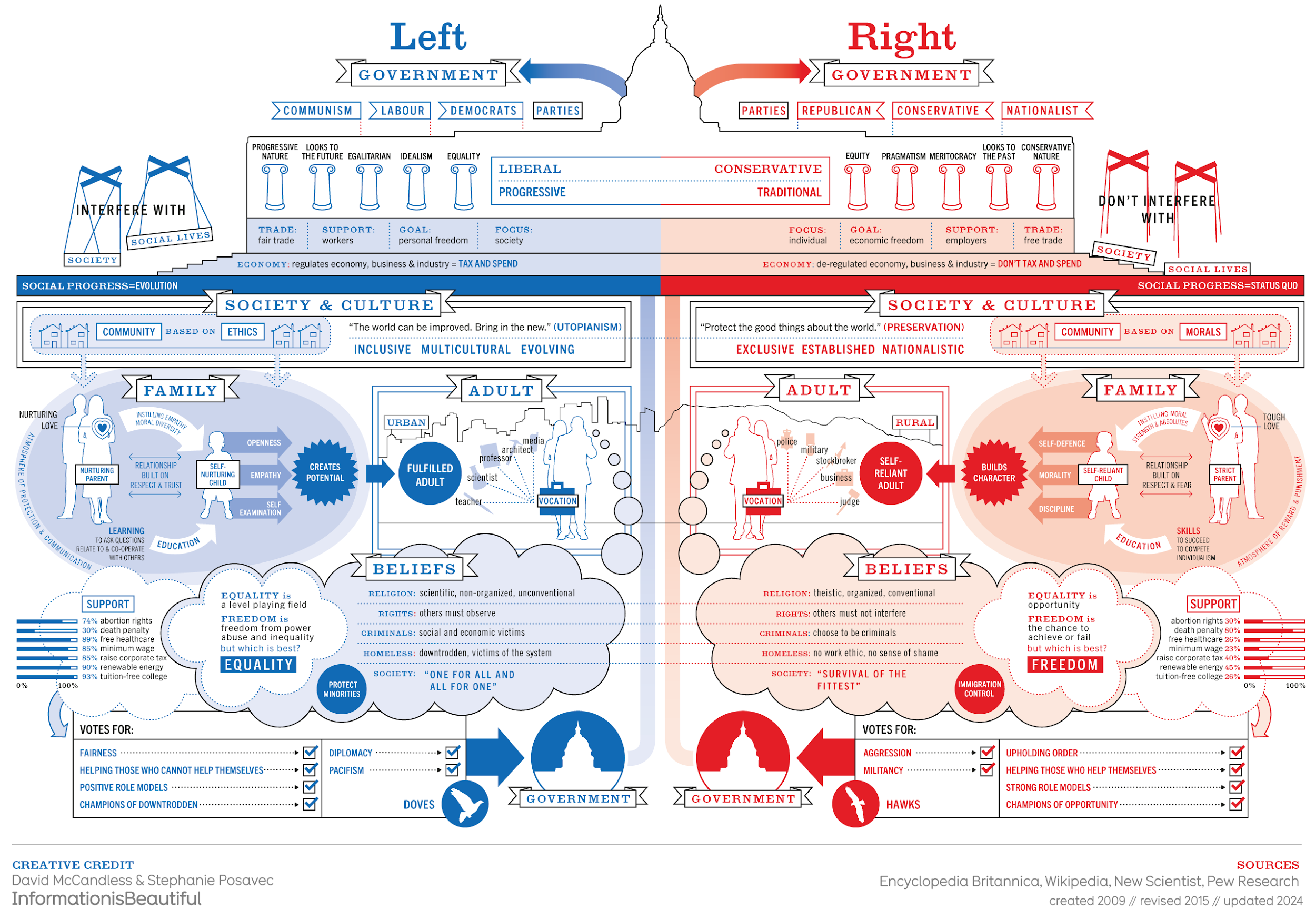 [Speaker Notes: McCandless, D., & Posavec, S. (2024). Left vs. Right (US) [Infographic]. Information is Beautiful. https://informationisbeautiful.net/visualizations/left-vs-right-us/]
How to Detect Bias in Media
[Speaker Notes: Common Craft. (2024, Oct 15). How to detect bias in media - explained by Common Craft [Video]. YouTube. https://www.youtube.com/watch?v=6R6-2_8m4Co]
Questions for Bias Analysis: 1
Who’s Speaking? 
Whose voices are featured and whose are missing in this story?
Follow the Money:  
Who owns this media outlet and how might their interests influence coverage?
Loaded Language: 
What emotional or biased words shape how readers view this issue?
Questions for Bias Analysis: 2
Visual Manipulation: 
Do the images fairly represent what's actually happening?
Headline vs. Content:
Does the headline accurately reflect what the article actually says?
False Balance: 
Is "both sides" framing giving undue credibility to fringe viewpoints?
Wakelet: Looking for Bias
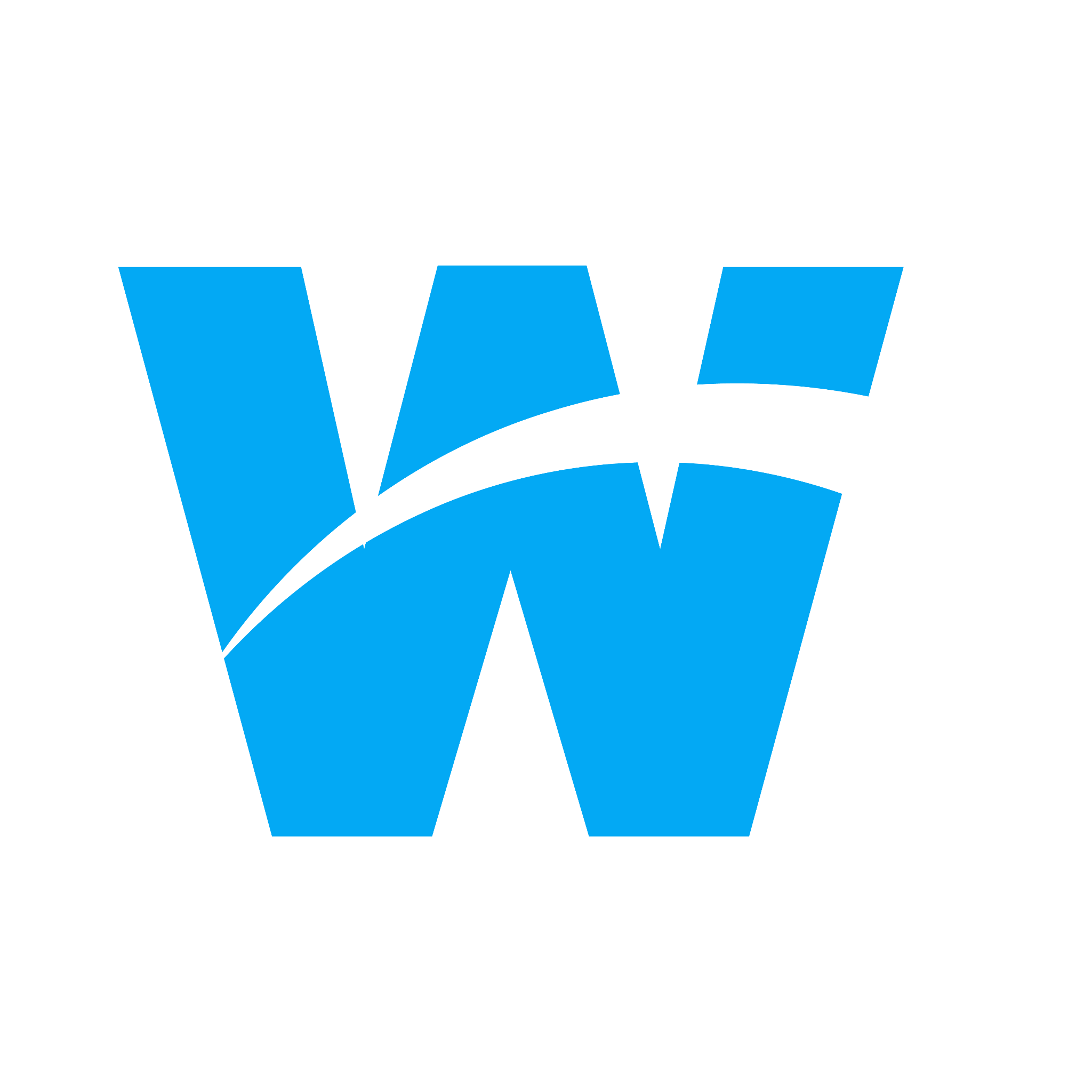 Go to k20.ou.edu/3m
Read two articles in any two columns. 
Using your guide, conduct a bias analysis on those four articles and record your findings on the H-Chart.
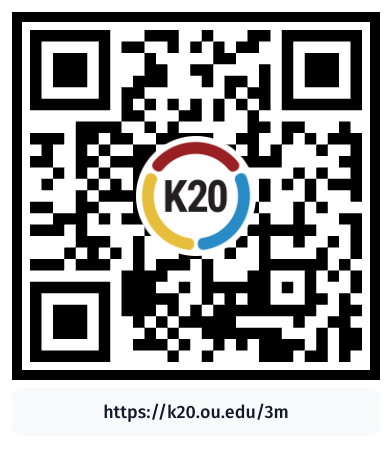 k20.ou.edu/3m
[Speaker Notes: K20 ID Team. (2025). Left, center, right: Detecting bias in news media. Wakelet. https://wakelet.com/wake/HTCvuPuQP0SjcYc0Wt8eF]
Categorical Highlighting: Jihyun Park
With one color marker, highlight ideas that relate to 1984, and 
with another color, mark ideas that relate to the United States. 
Write the Point of Most Significance from the article.
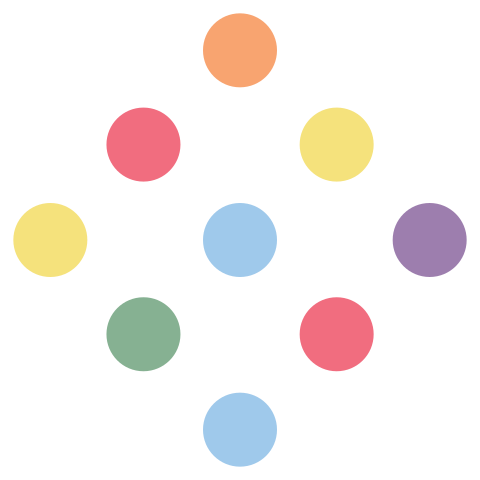 Yeonmi Park: On Freedom
[Speaker Notes: TED. (2019, September 26). What I learned about freedom after escaping North Korea | Yeonmi Park | TED [Video]. YouTube. https://www.youtube.com/watch?v=mLzTo-y8Ef0]
Manipulation
of Information
Myanmar (Burma)
Turkmenistan
Saudi Arabia
Nicaragua
Venezuela
Belarus
Angola
Russia
China
Syria
Iran
Example Country: Eritrea
Article/Video Title (link): UN Should Continue Scrutiny of Rights Crisis in Eritrea
Research 3 countries
Record observations on the Ministries handout
Write a short summary of your observations to be presented in a 30-Second 
Expert format.
[Speaker Notes: Human Rights Watch. (2023, February 9). Eritrea: Crackdown on draft evaders’ families. Human Rights Watch. https://www.hrw.org/news/2023/02/09/eritrea-crackdown-draft-evaders-families 

Human Rights Watch. (2009, April 16). Service for life: State repression and indefinite conscription in Eritrea. Human Rights Watch. https://www.hrw.org/report/2009/04/16/service-life/state-repression-and-indefinite-conscription-Eritrea 

Power, H. (2024, July 2). UN should ensure continued scrutiny of rights crisis in Eritrea. Human Rights Watch. https://www.hrw.org/news/2024/07/02/un-should-ensure-continued-scrutiny-rights-crisis-Eritrea]
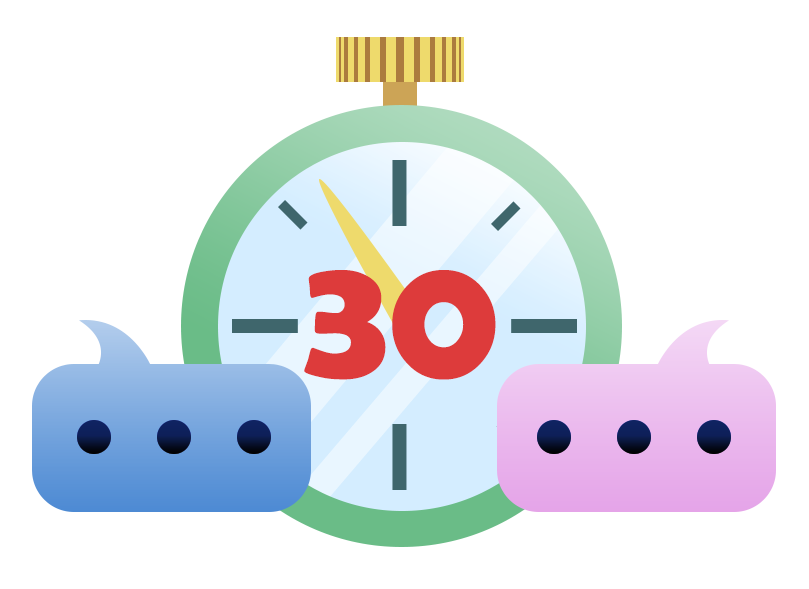 30-Second Expert
Circle up the desks.
Get a sticky note.
Share your 30-Second Expert statement with the circle.
After listening, write two questions you have about your classmates’ statements.
Put your questions in the teacher’s bowl.
Norms
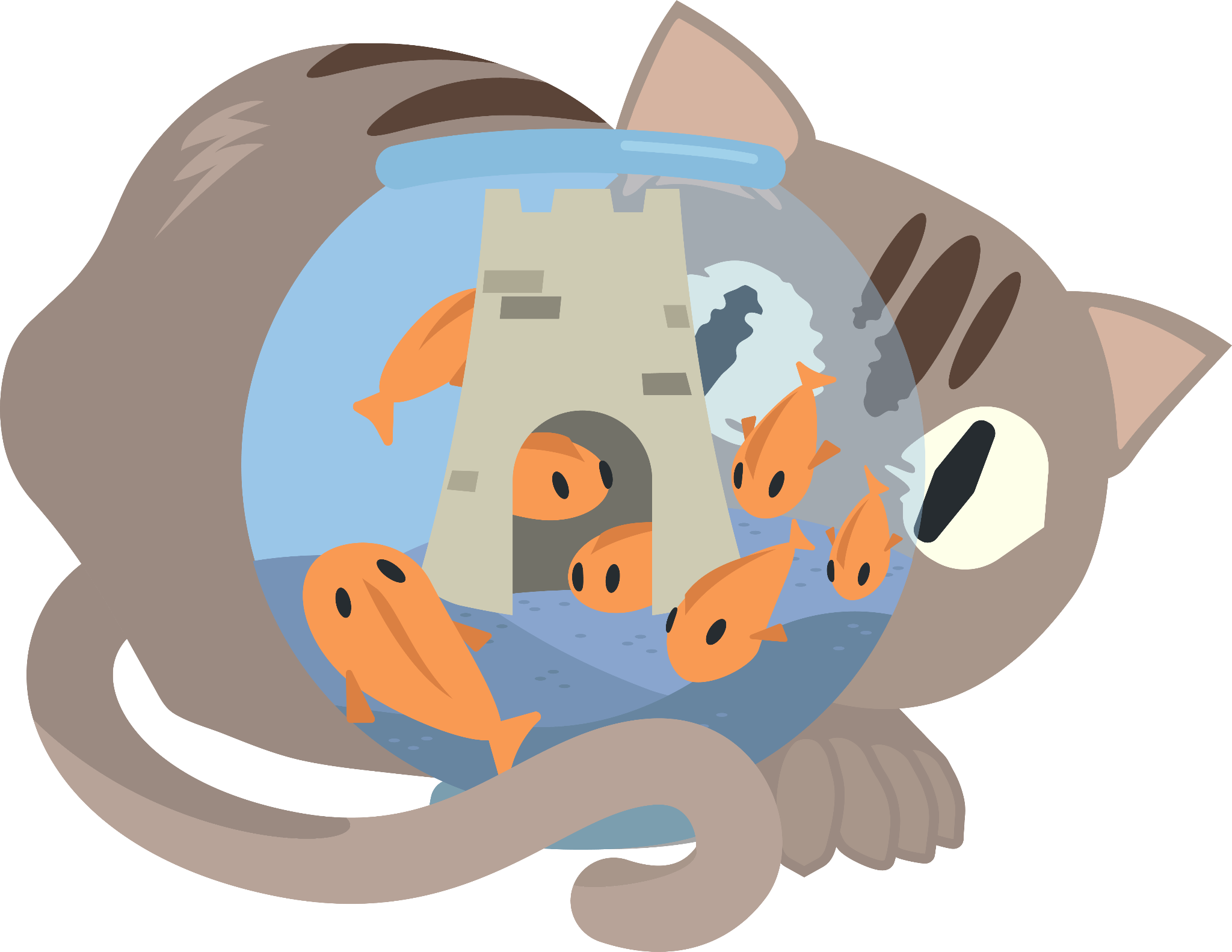 📢 Listen to Understand🤝 Engage Respectfully🗣️ Contribute Equally🧠 Collaborate for Growth📜 Honor the Agreements
Discussion Expectations
Listen to the questions.
Participate in the discussion. 
Volunteer to facilitate.
[Speaker Notes: 📢 Listen to Understand → Pay close attention to words, tone, and body language. → Ask questions to clarify meaning and purpose.

🤝 Engage Respectfully → Speak clearly and considerately. → Build on others’ ideas or disagree with respect.

🗣️ Contribute Equally → Share your thoughts—and the air time. → Encourage quiet voices to speak.

🧠 Collaborate for Growth → Work together to explore big ideas. → Be open to changing your mind.

📜 Honor the Agreements → Follow our seminar rules. → Keep the discussion thoughtful, focused, and inclusive]
Six-Word Memoir
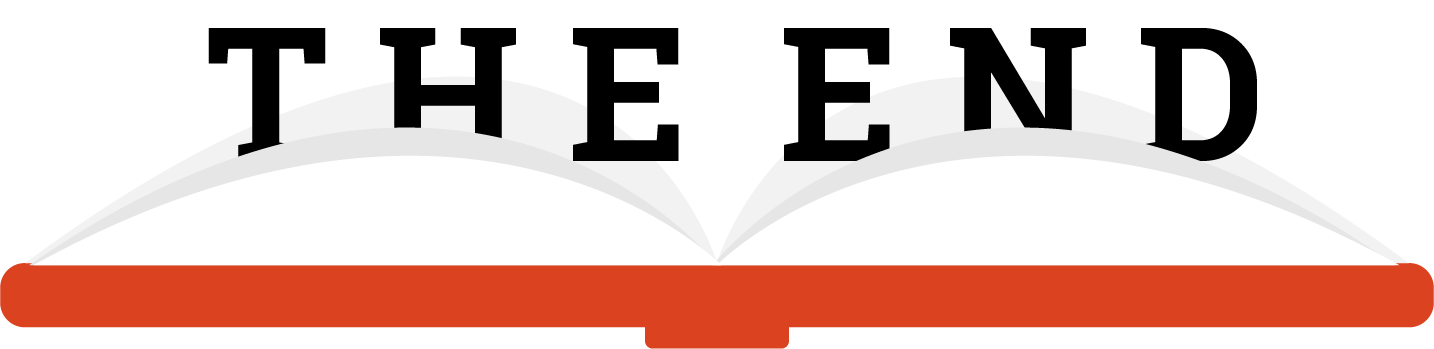 Write a Six-Word Memoir that summarizes your biggest takeaway from studying 1984, other countries, government, and bias and/or censorship.
Choice Board
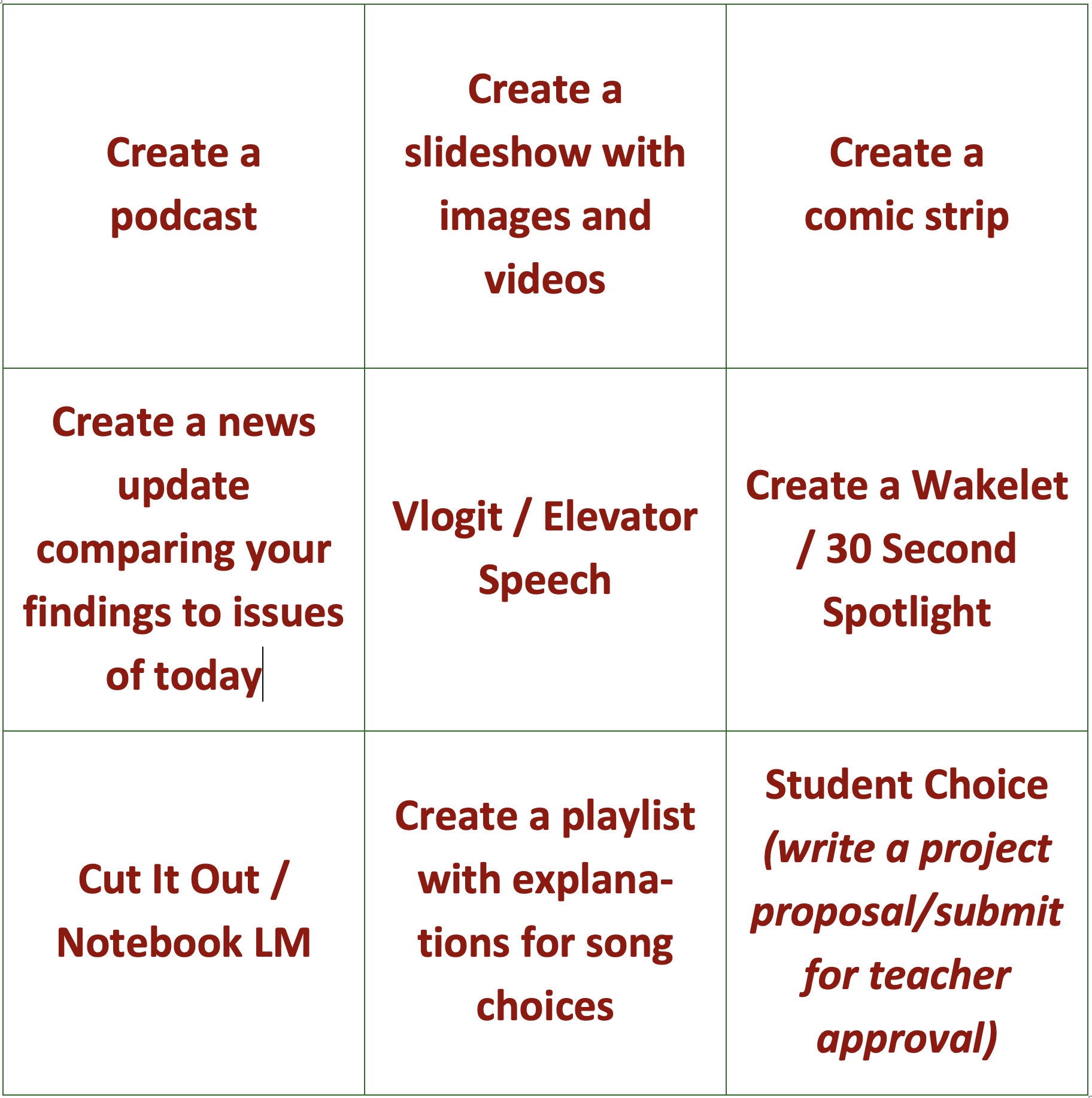 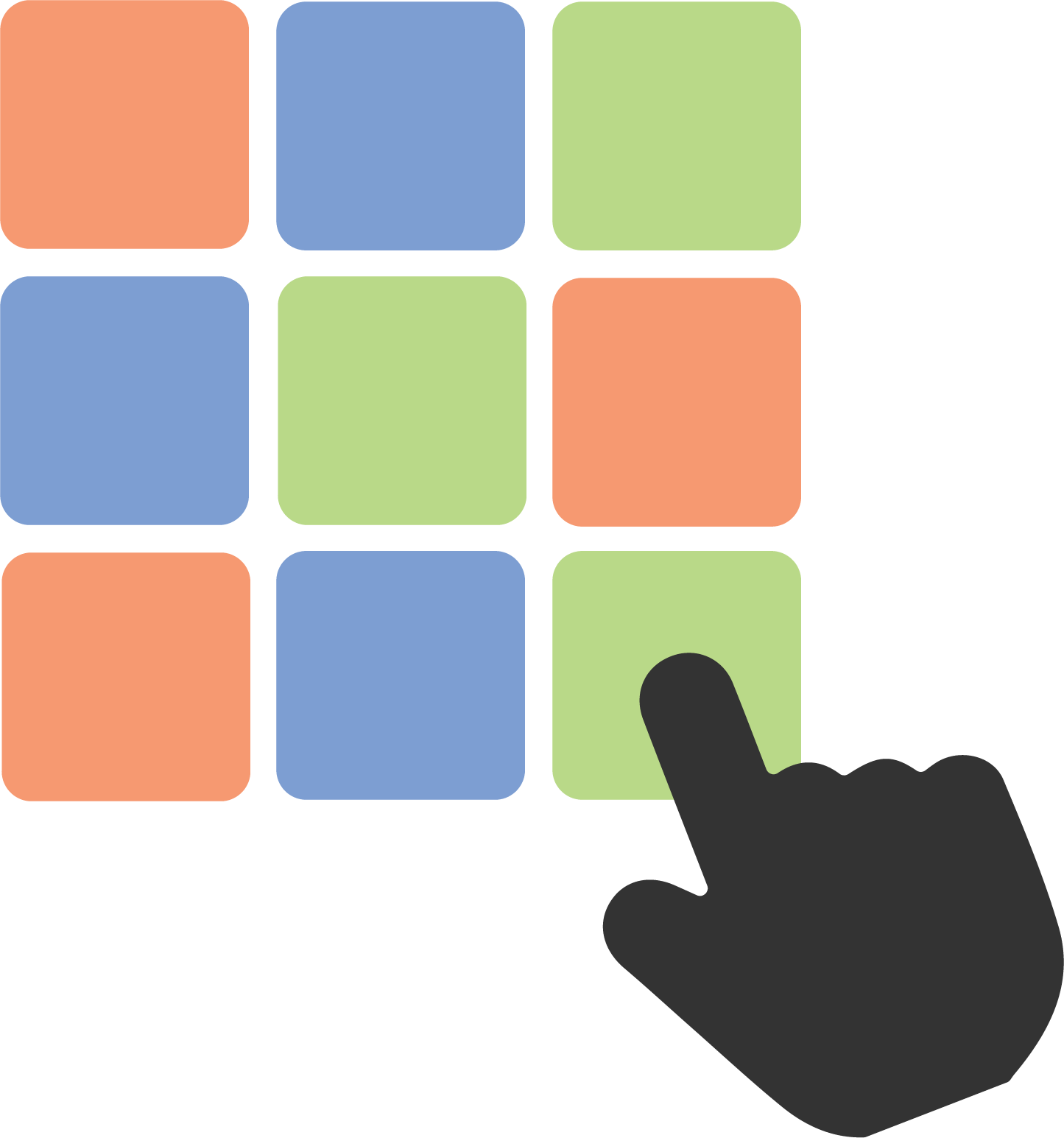